CONFIDENT PEPTIDE–SPECTRUM MATCHING IN THE ABSENCEOF GROUND TRUTH DATA
Wout Bittremieux — TCS Seminar 2023/11/13
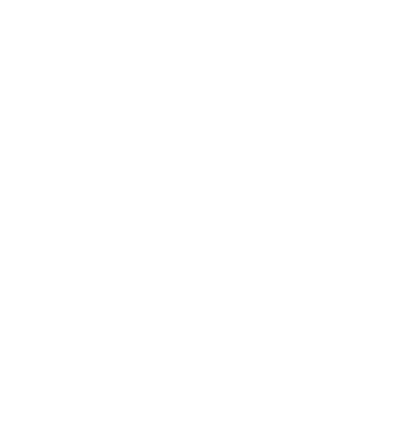 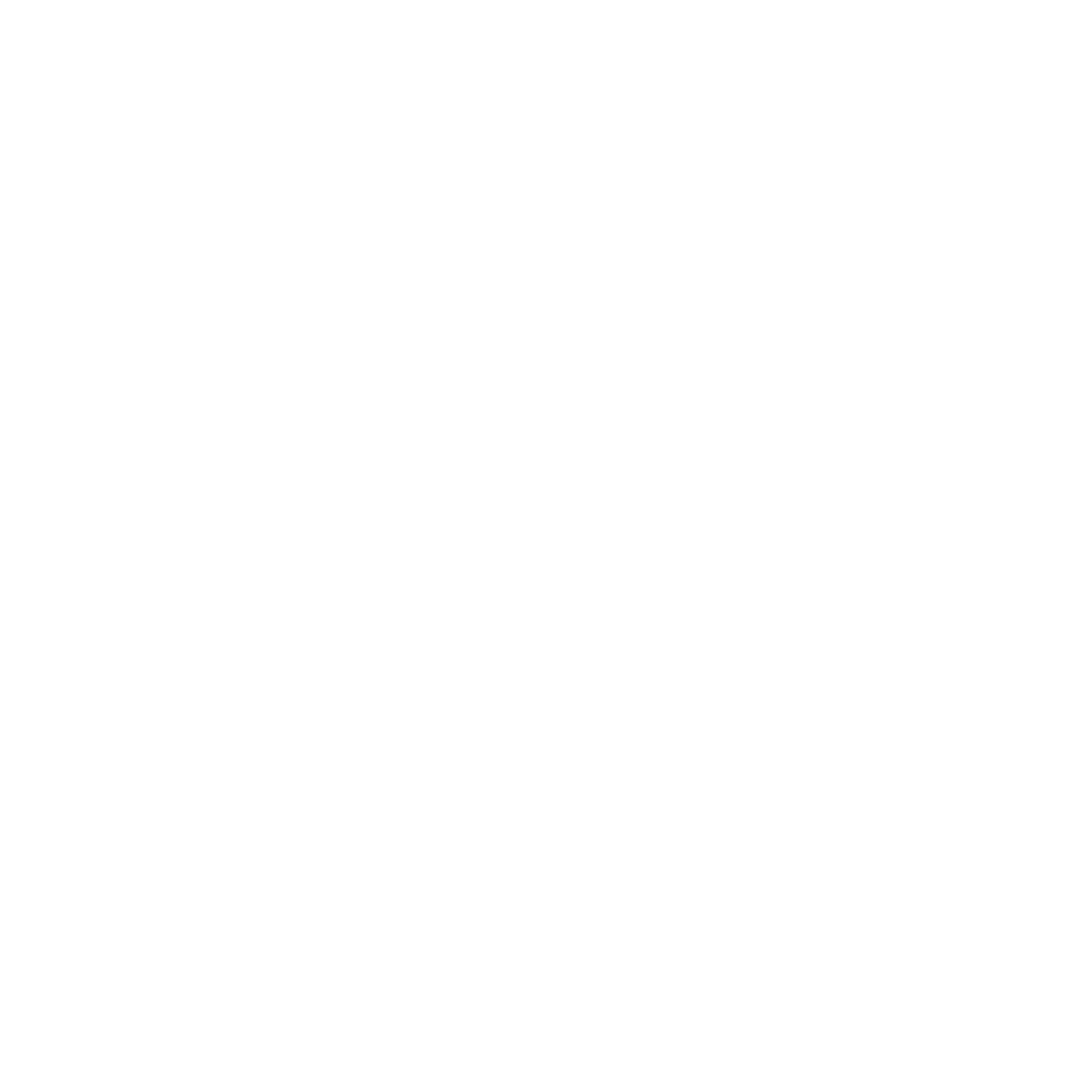 @wout@sigmoid.social
bittremieux.be
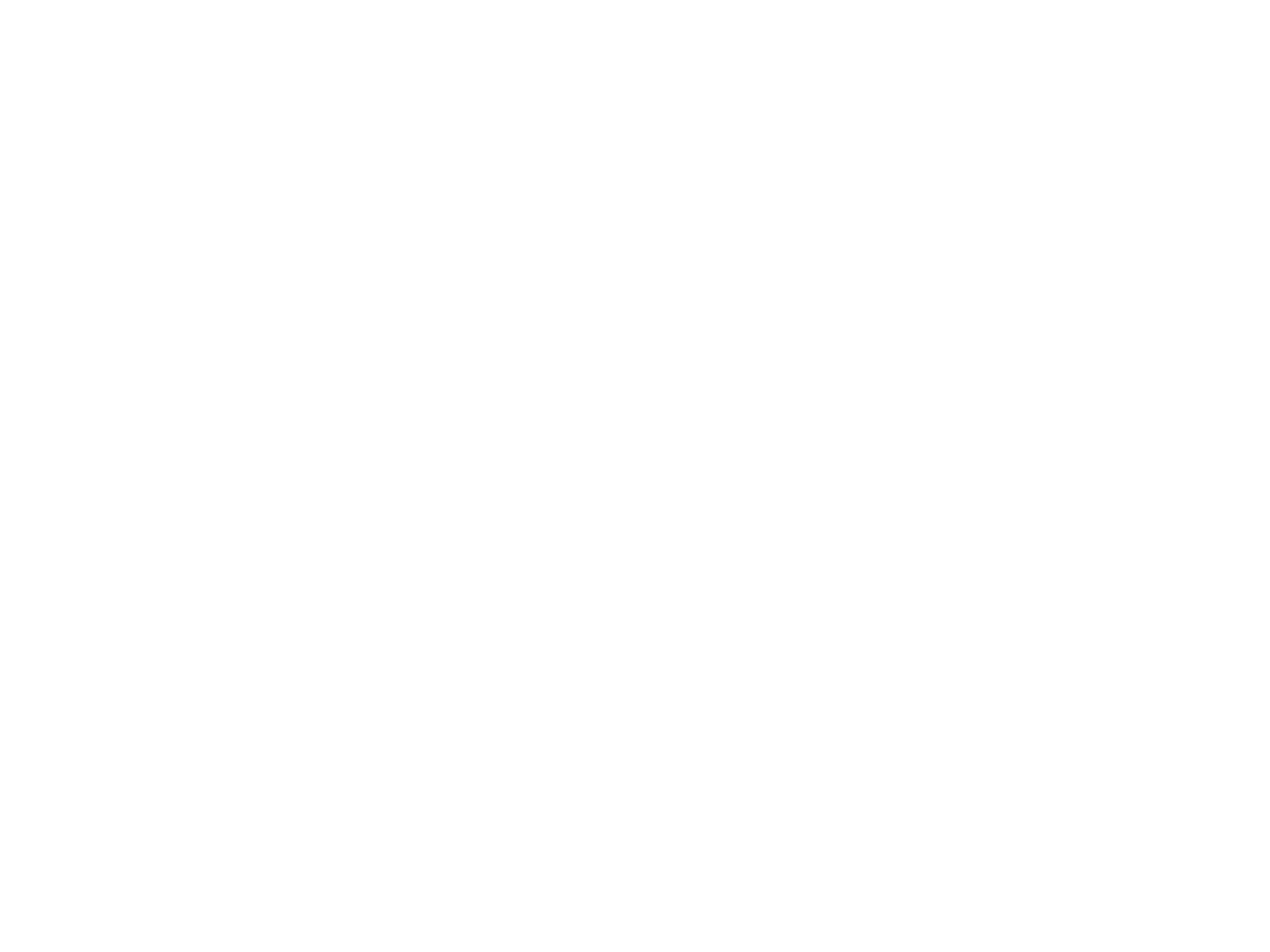 wout.bittremieux@uantwerpen.be
PROTEINS ARE BUILDING BLOCKS OF LIFE
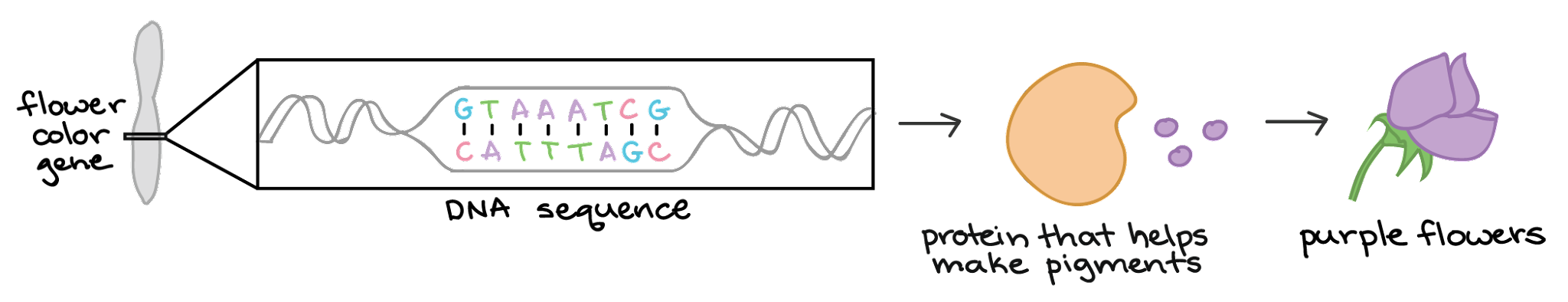 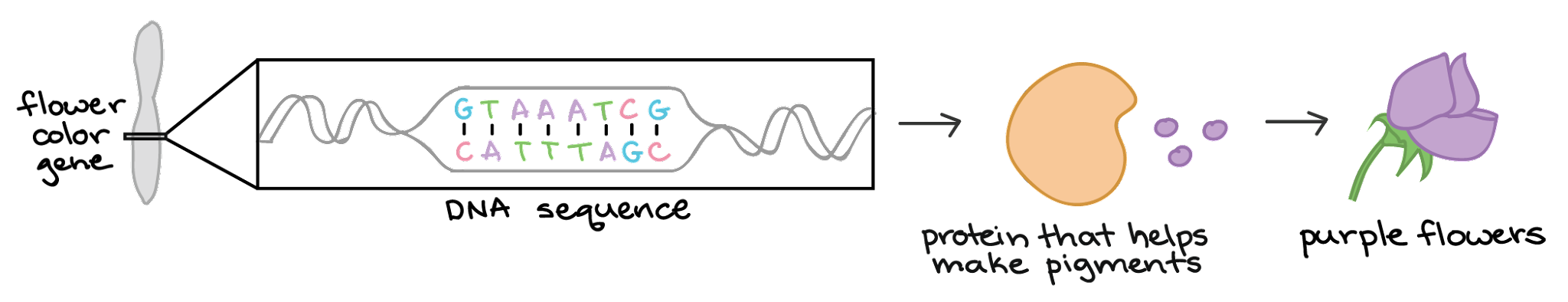 https://www.khanacademy.org/science/ap-biology/gene-expression-and-regulation/translation/a/intro-to-gene-expression-central-dogma
PROTEINS ARE BUILDING BLOCKS OF LIFE
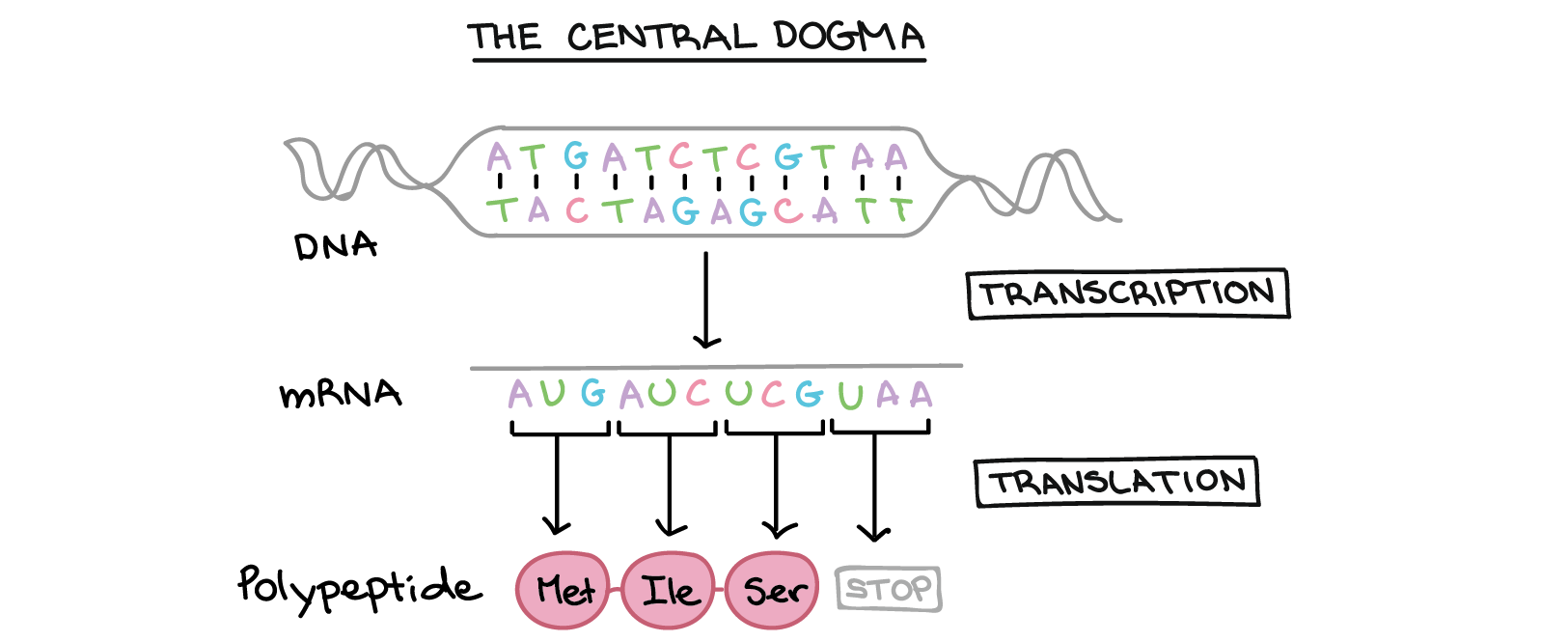 https://www.khanacademy.org/science/ap-biology/gene-expression-and-regulation/translation/a/intro-to-gene-expression-central-dogma
A PROTEIN SEQUENCE
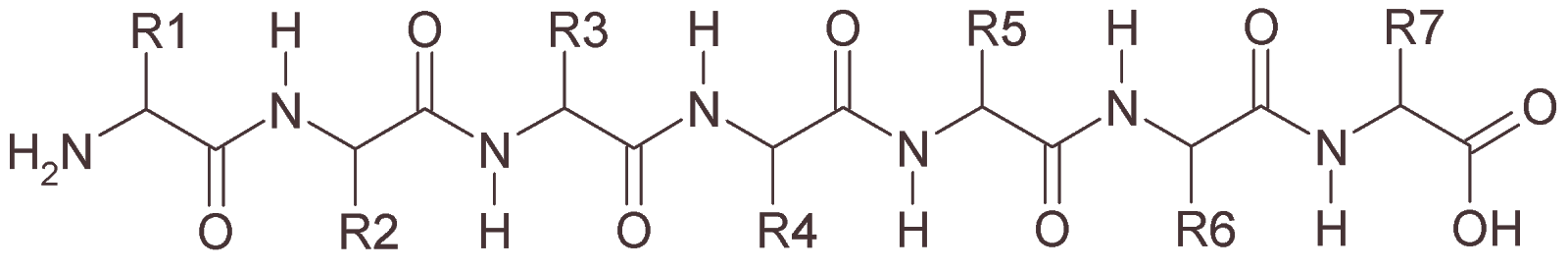 Methionine
Glycine
Alanine
Serine
Tyrosine
Leucine
Arginine
Met
Gly
Ala
Ser
Tyr
Leu
Arg
M
G
A
S
Y
L
R
MGASYLR
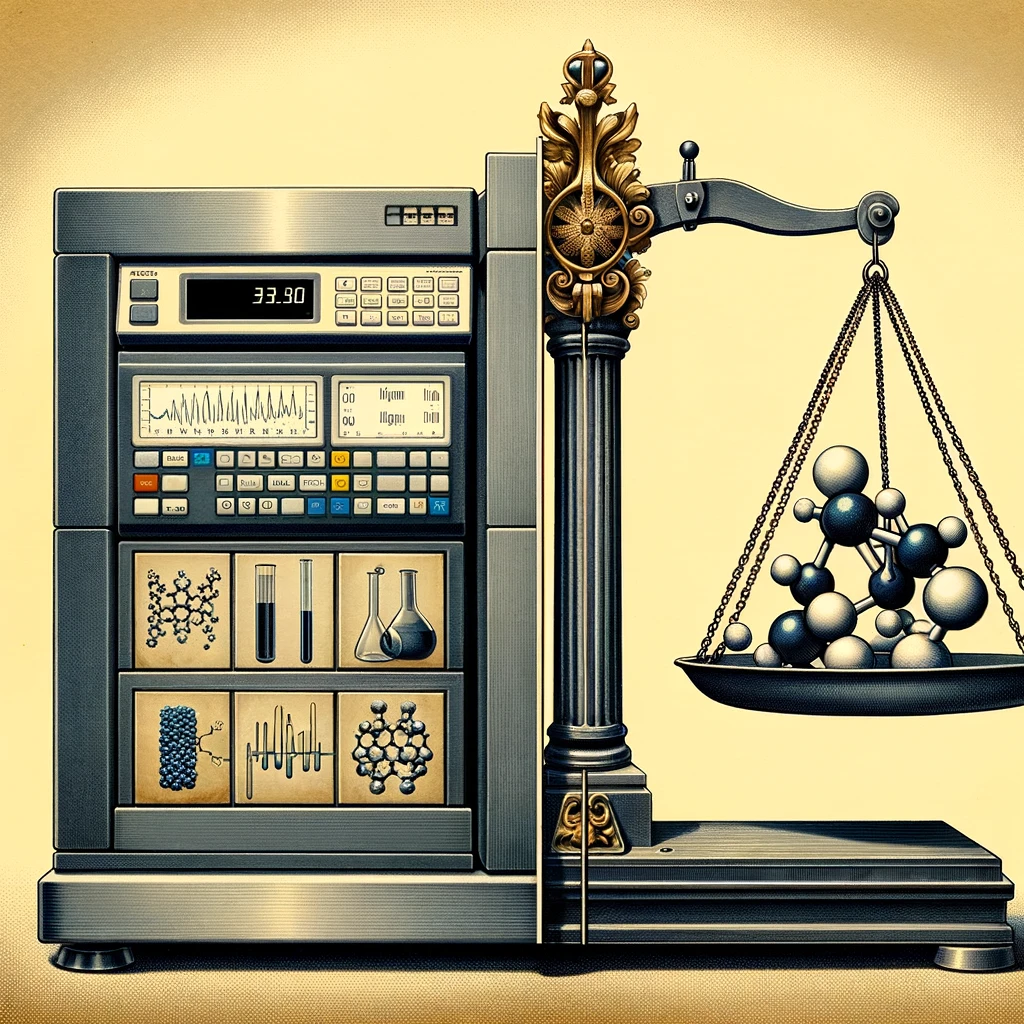 DALL-E 3
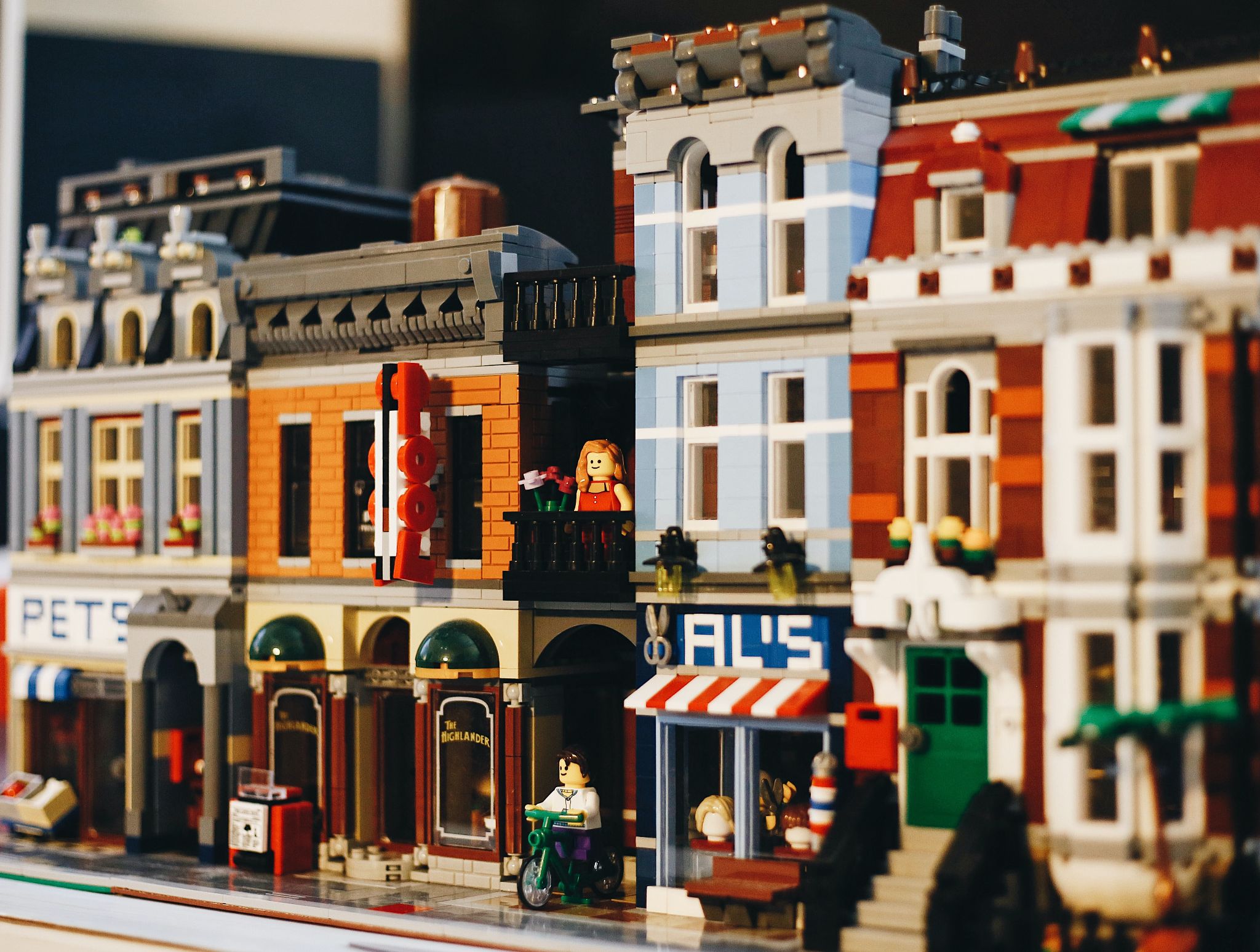 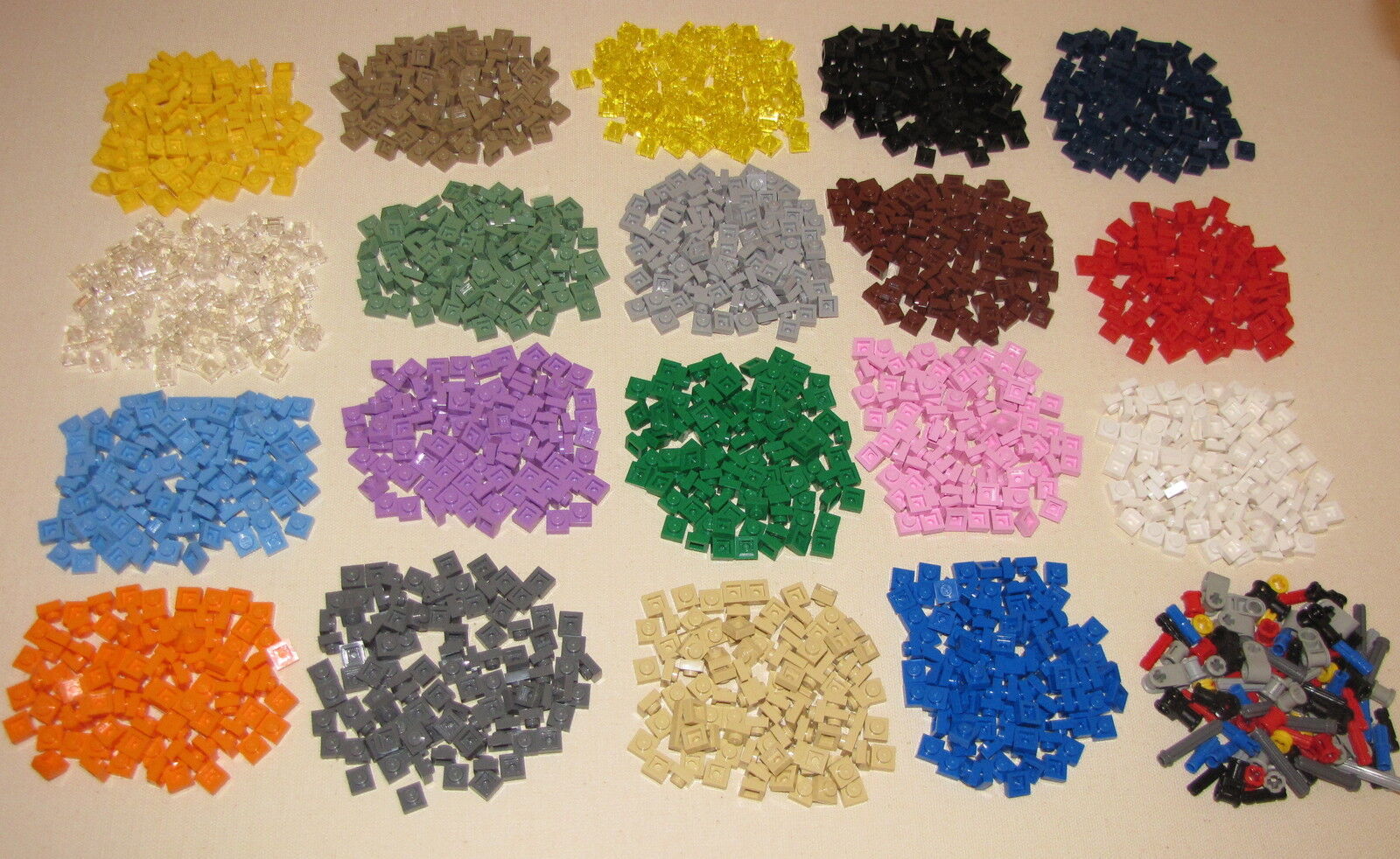 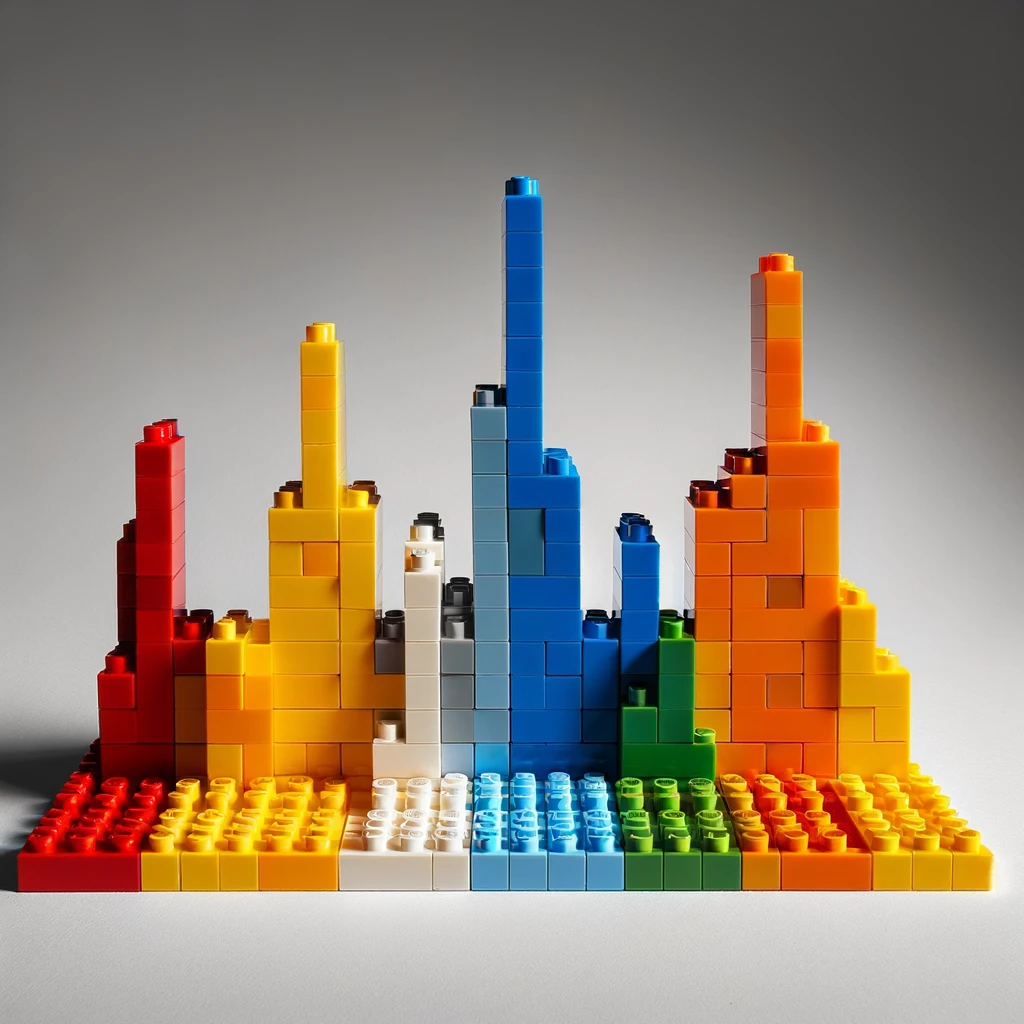 DALL-E 3
MEASURING PROTEINS USING MASS SPECTROMETRY
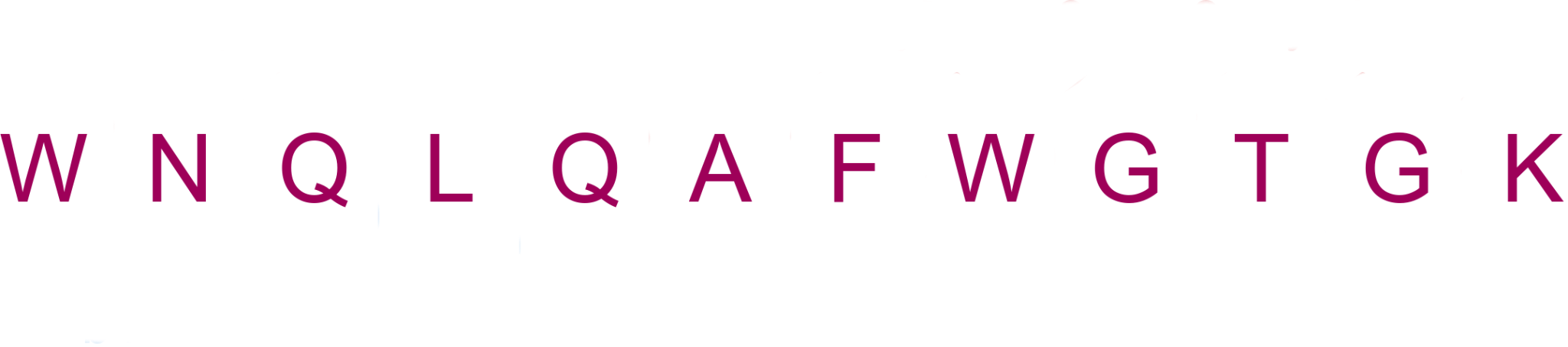 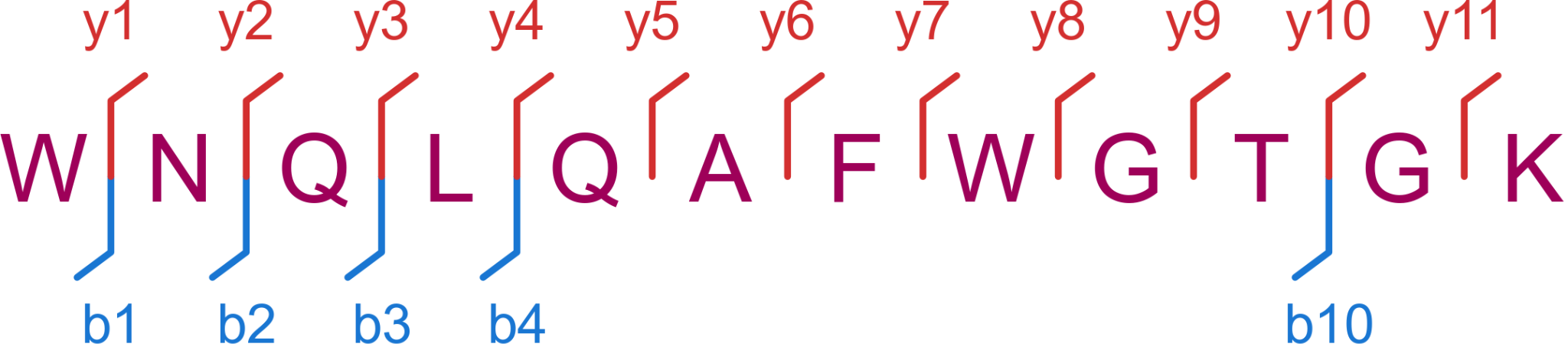 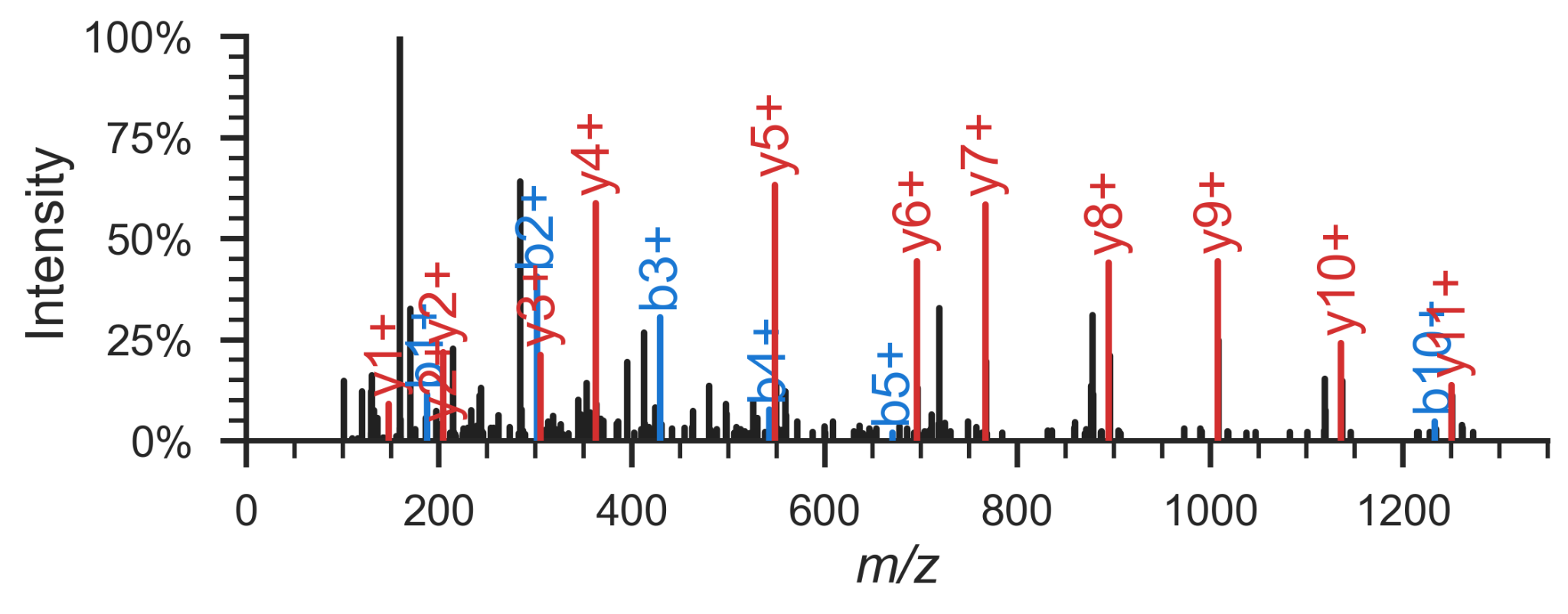 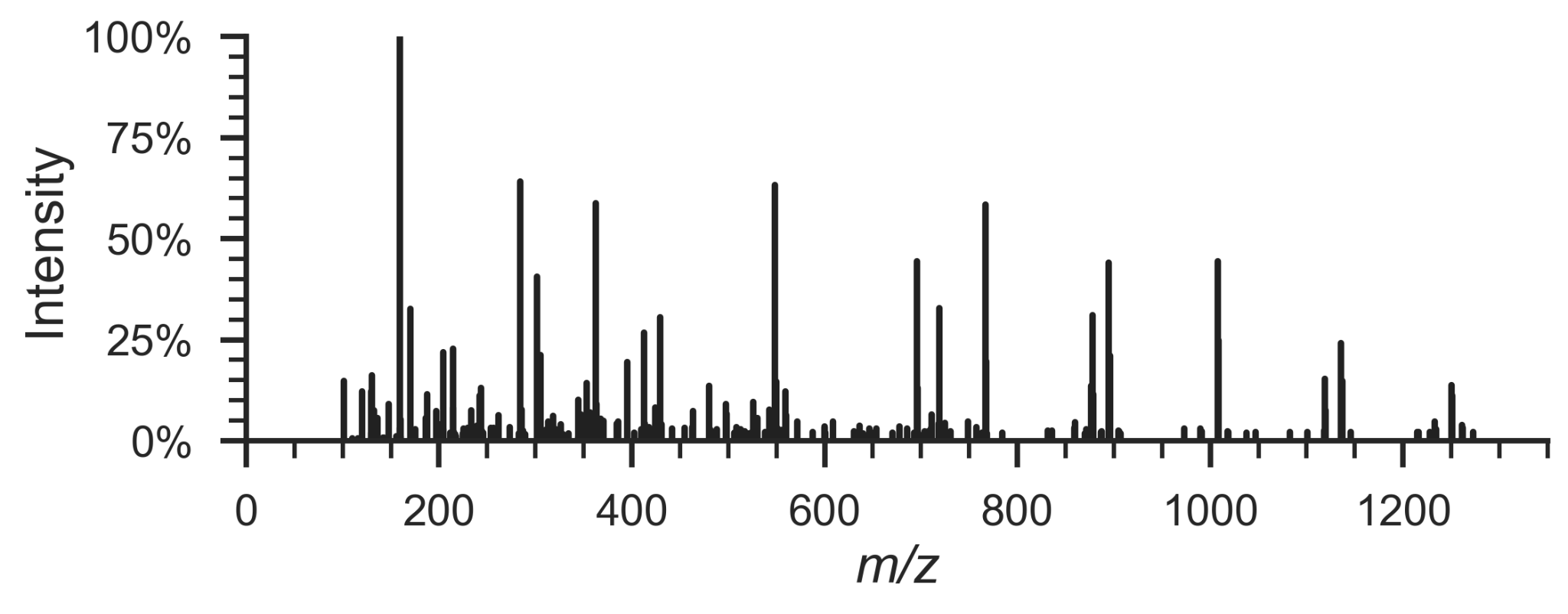 A MASS SPECTROMETRY EXPERIMENT
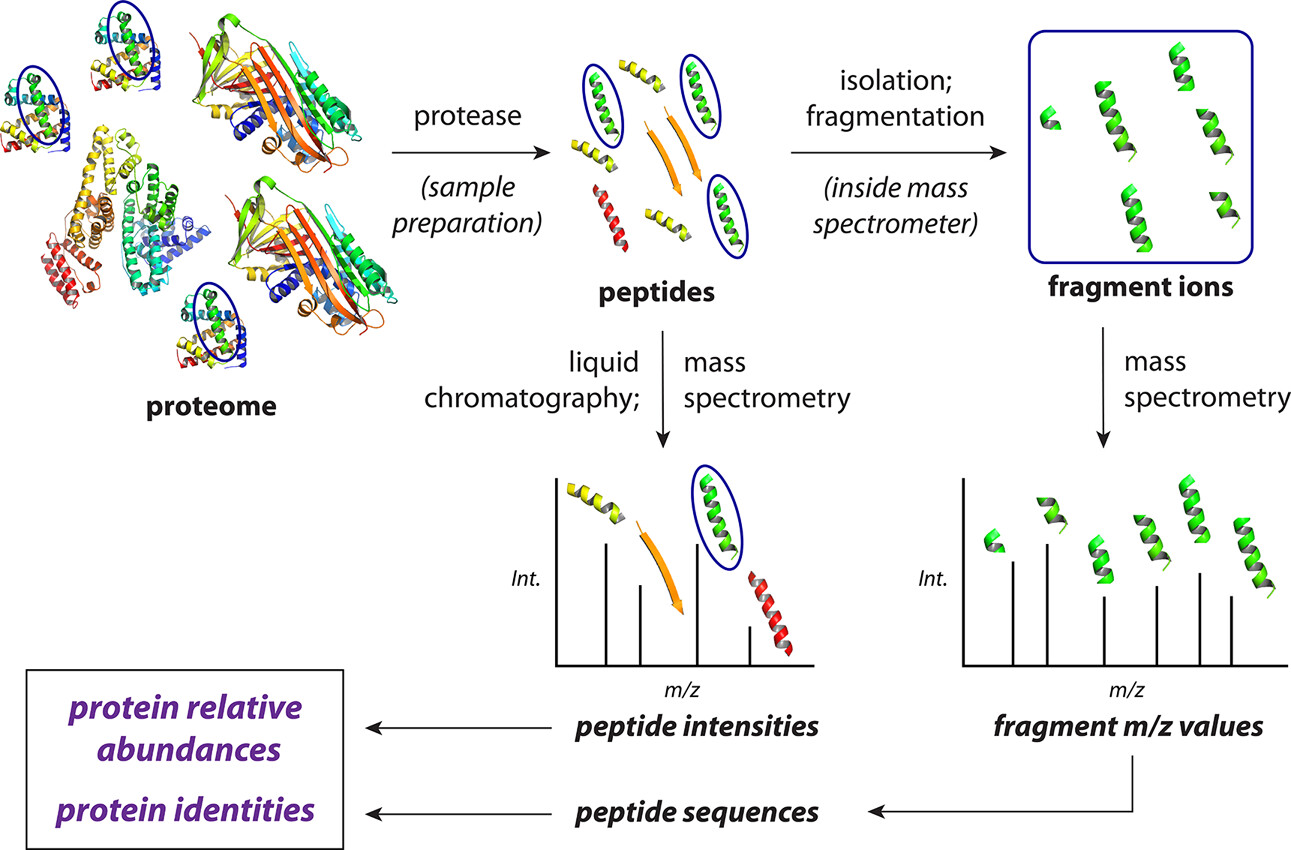 Shuken, S. An Introduction to Mass Spectrometry-Based Proteomics. Journal of Proteome Research 22 (7), 2151–2171 (2023).
HOW CAN WE GO FROM SPECTRUM TO PEPTIDE?
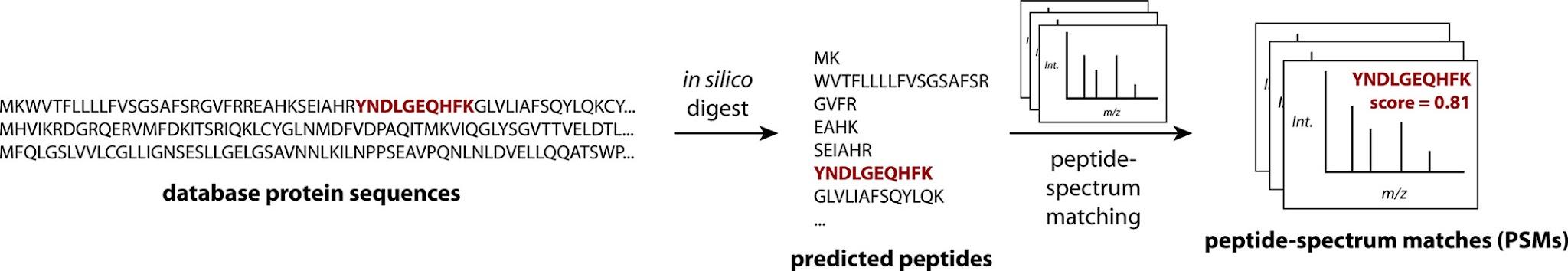 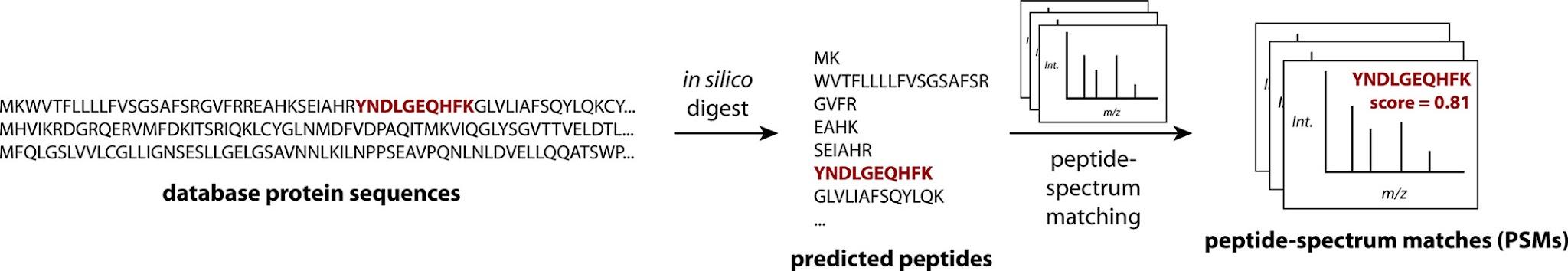 Shuken, S. An Introduction to Mass Spectrometry-Based Proteomics. Journal of Proteome Research 22 (7), 2151–2171 (2023).
SEQUENCE DATABASE SEARCHING
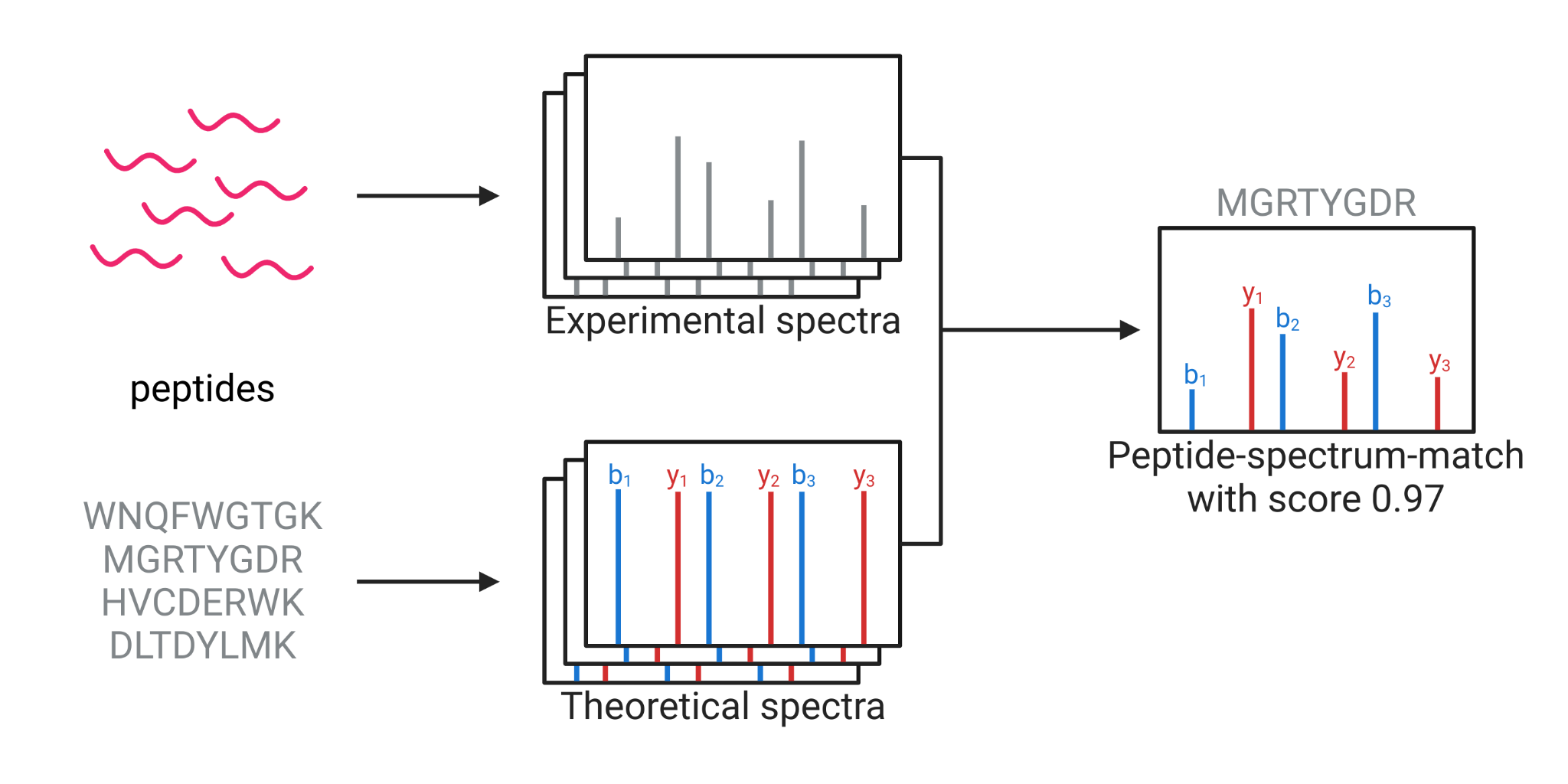 SEQUENCE DATABASE SEARCHING
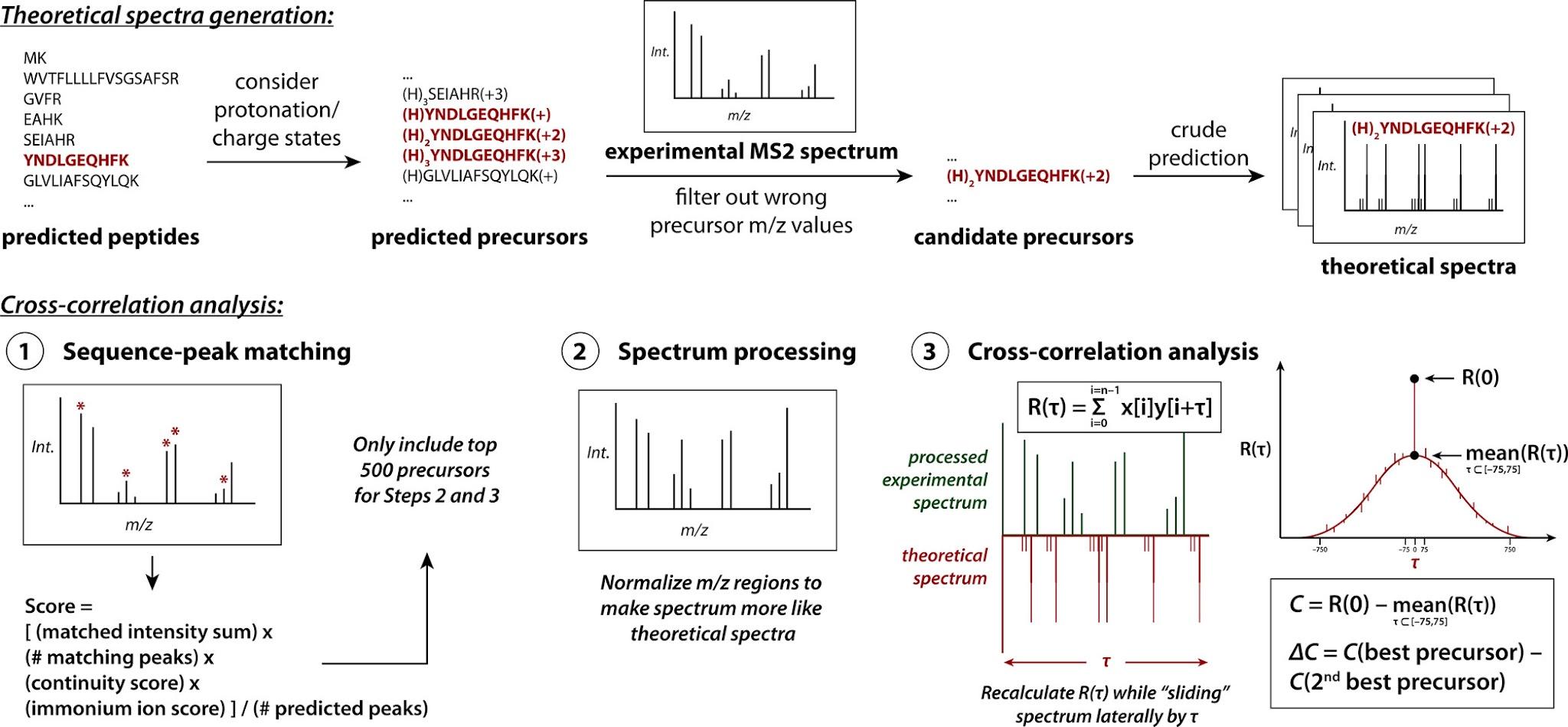 Shuken, S. An Introduction to Mass Spectrometry-Based Proteomics. Journal of Proteome Research 22 (7), 2151–2171 (2023).
WHAT IS A GOOD PEPTIDE–SPECTRUM MATCH?
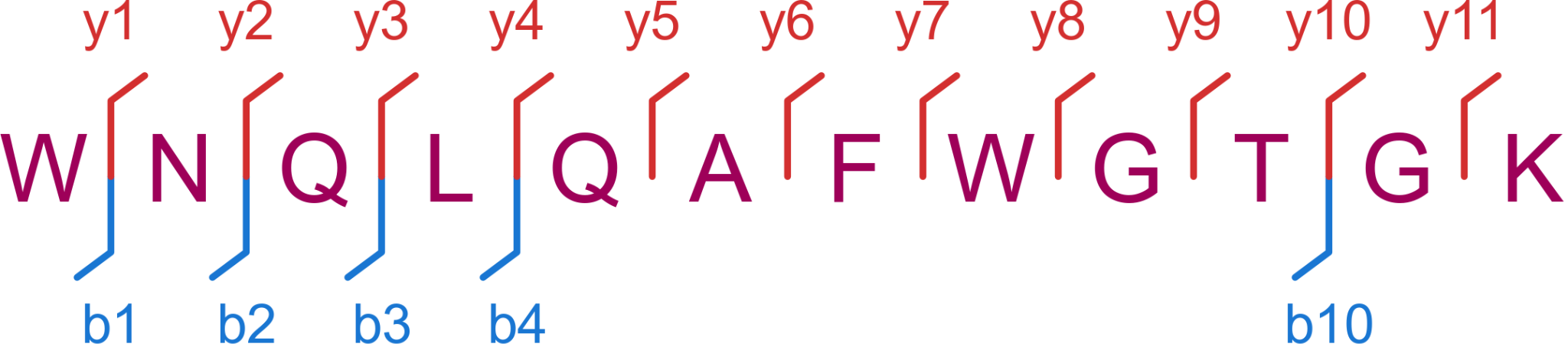 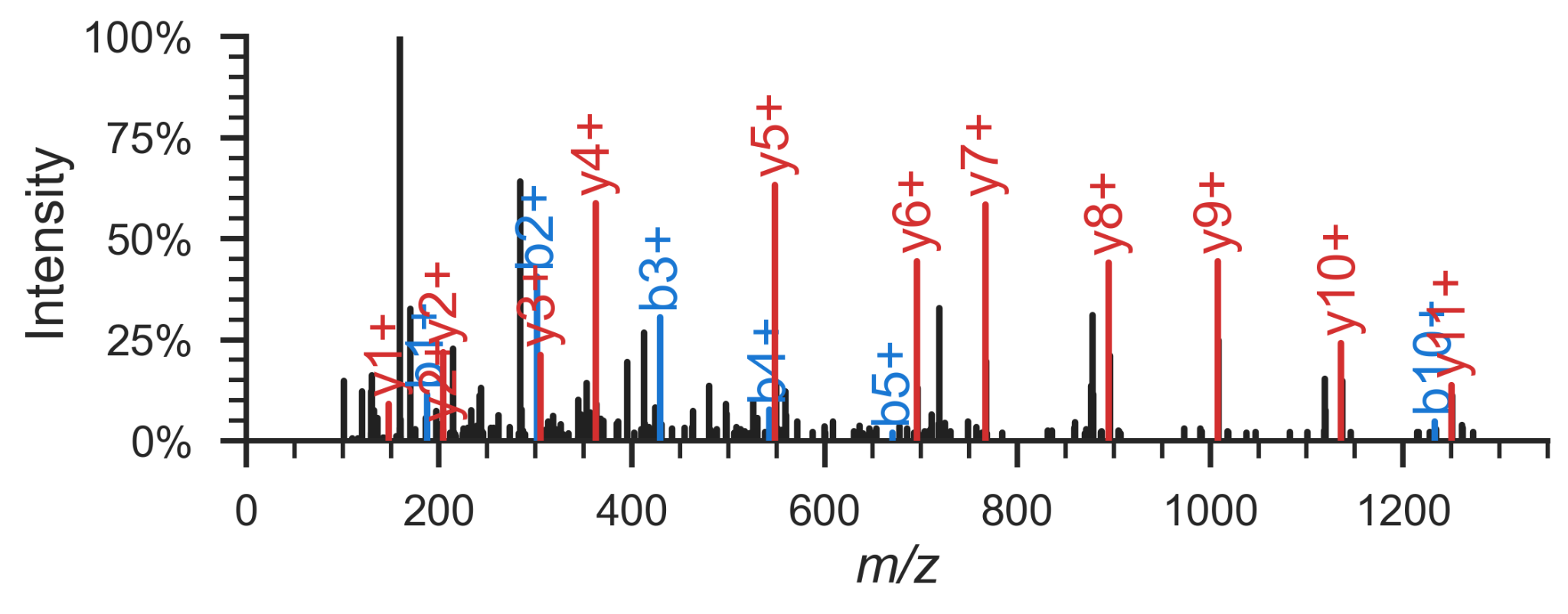 WHAT IS A GOOD PEPTIDE–SPECTRUM MATCH?
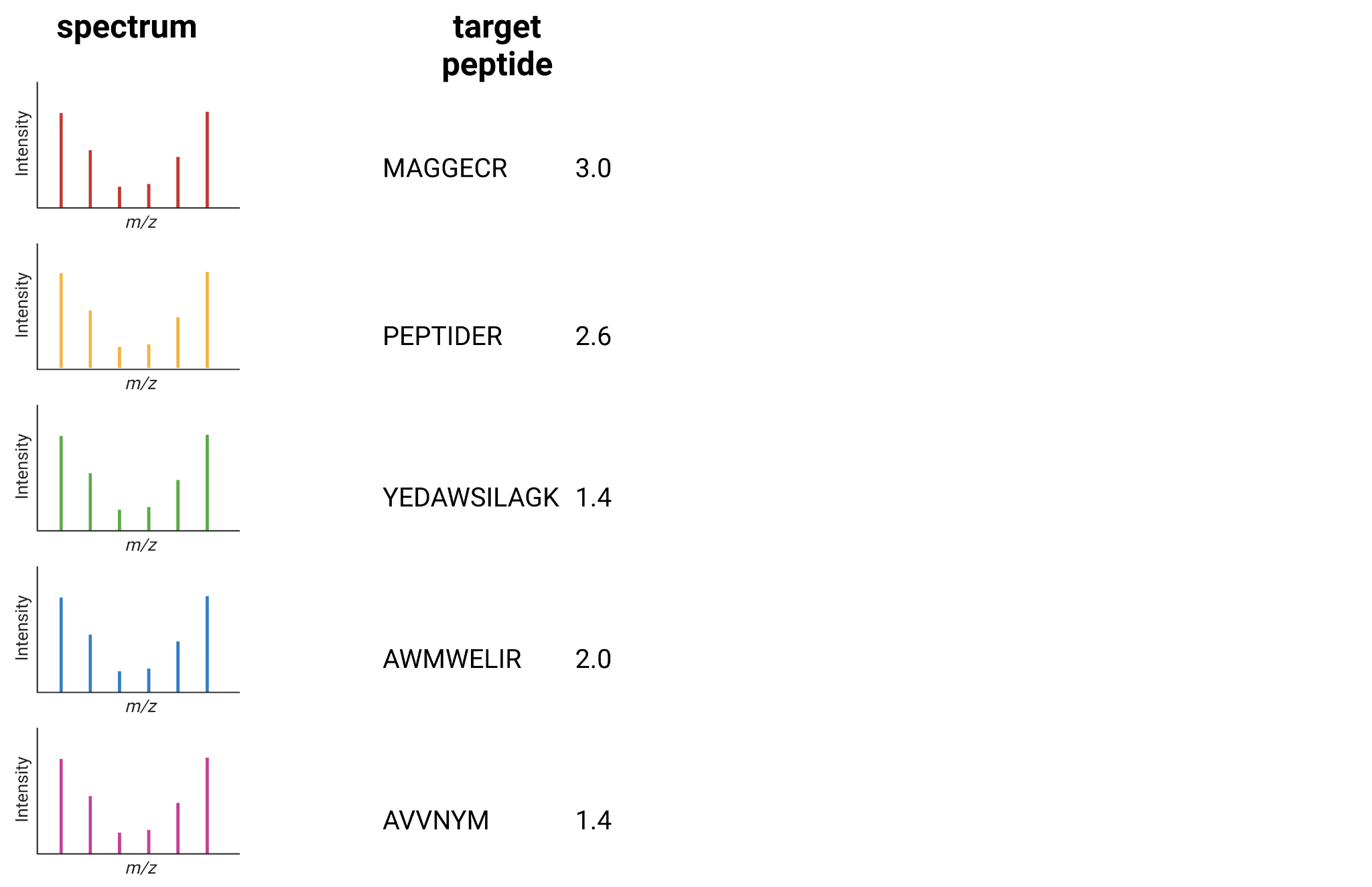 TARGET–DECOY COMPETITION
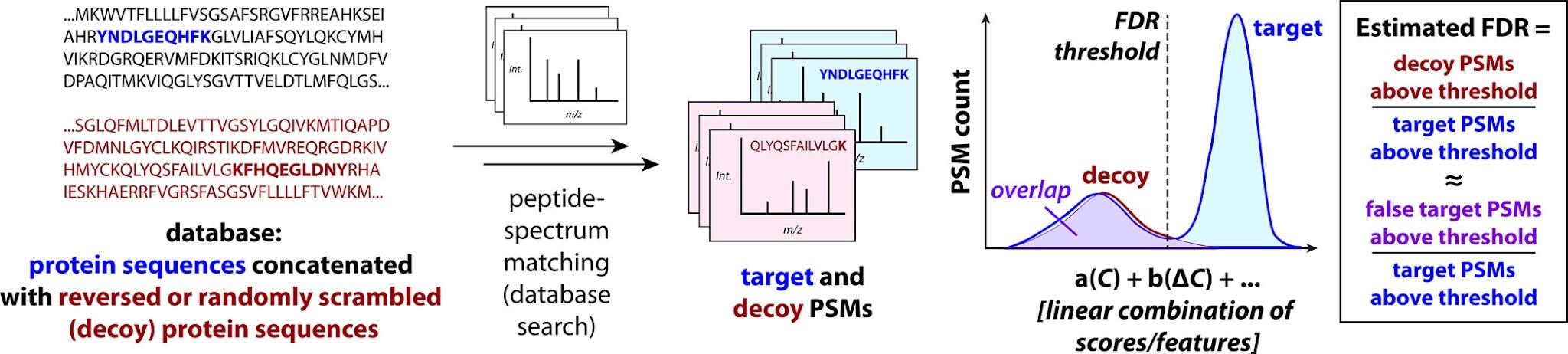 Shuken, S. An Introduction to Mass Spectrometry-Based Proteomics. Journal of Proteome Research 22 (7), 2151–2171 (2023).
WHAT IS A GOOD PEPTIDE–SPECTRUM MATCH?
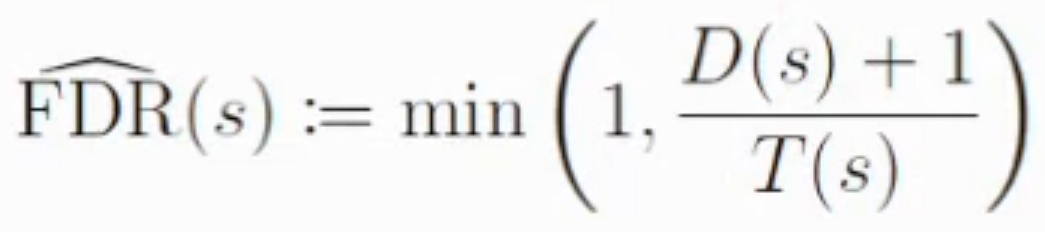 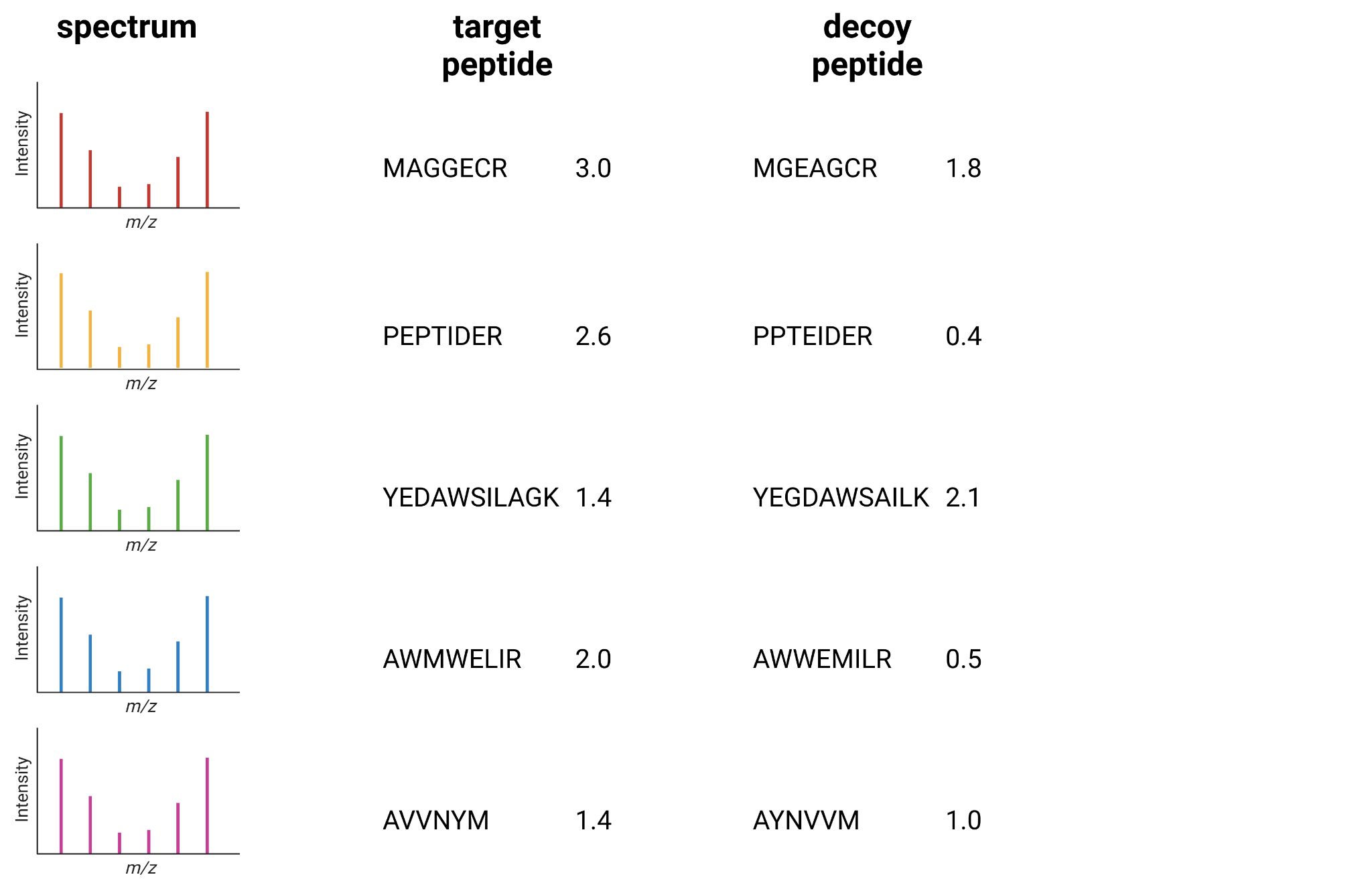 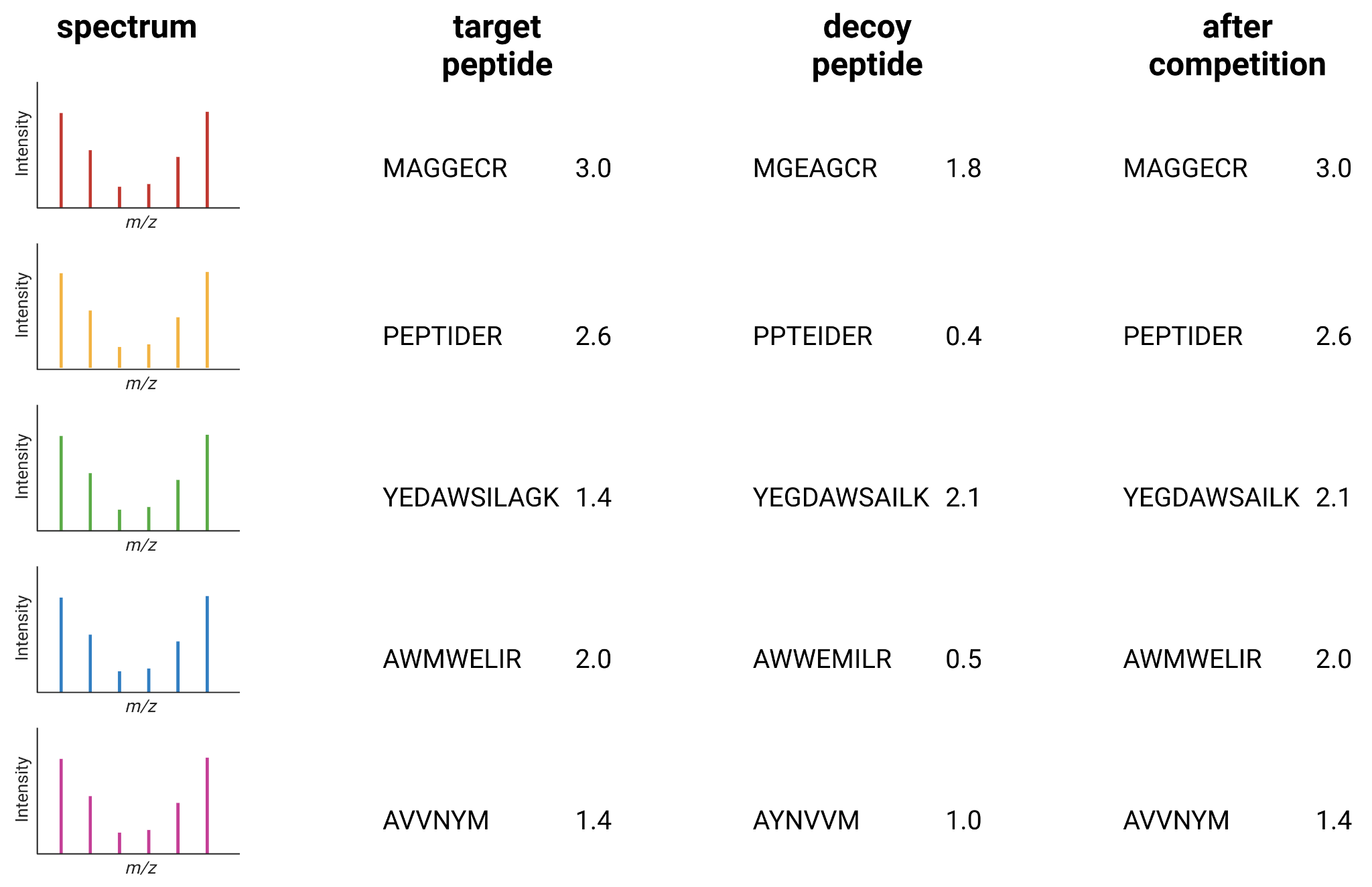 Elias, J. & Gygi, S. Target-Decoy Search Strategy For Increased Confidence in Large-Scale Protein Identifications by Mass Spectrometry. Nature Methods 4, 207–214 (2007).
DISTINGUISH BETWEEN TRUE/FALSE POSITIVES?
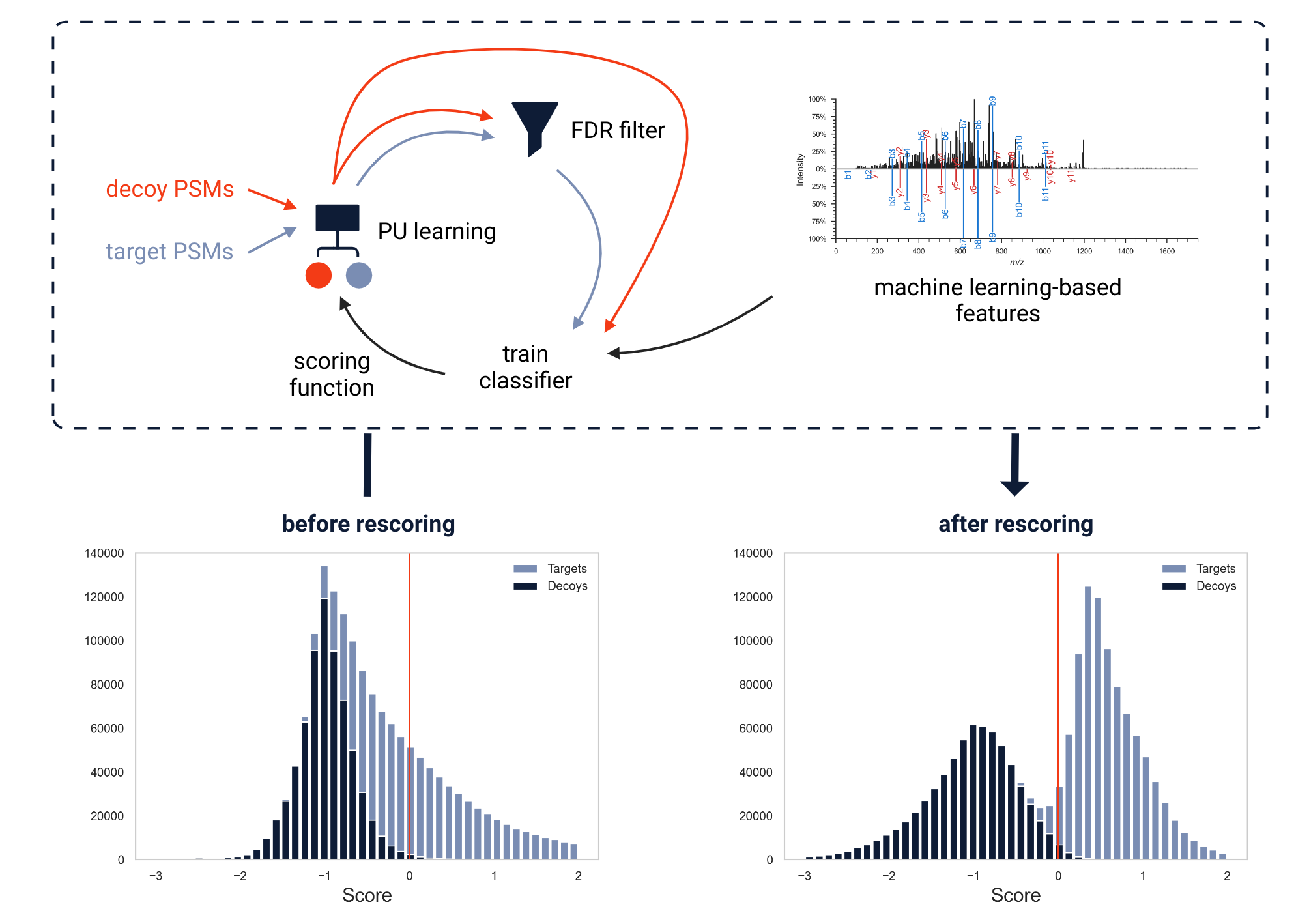 possibly correct?
decoys
correct
PU LEARNING TO DETECT TRUE POSITIVES
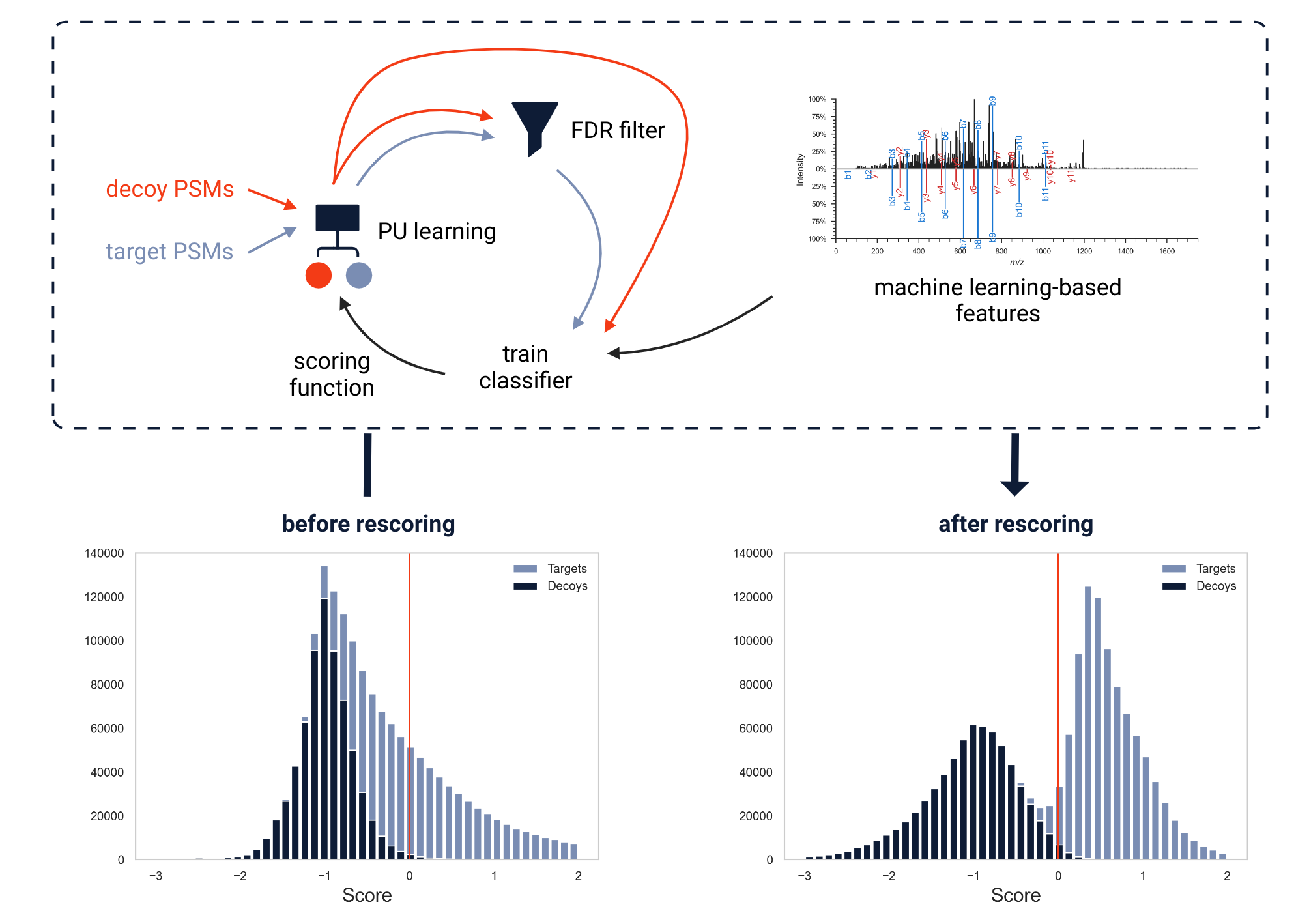 Machine learning features
Search engine score
# matched ions
Δ precursor mass
Peptide length
…
Käll, S. Semi-Supervised Learning For Peptide Identification From Shotgun Proteomics Datasets. Nature Methods 4, 923–925 (2007).
PU LEARNING TO DETECT TRUE POSITIVES
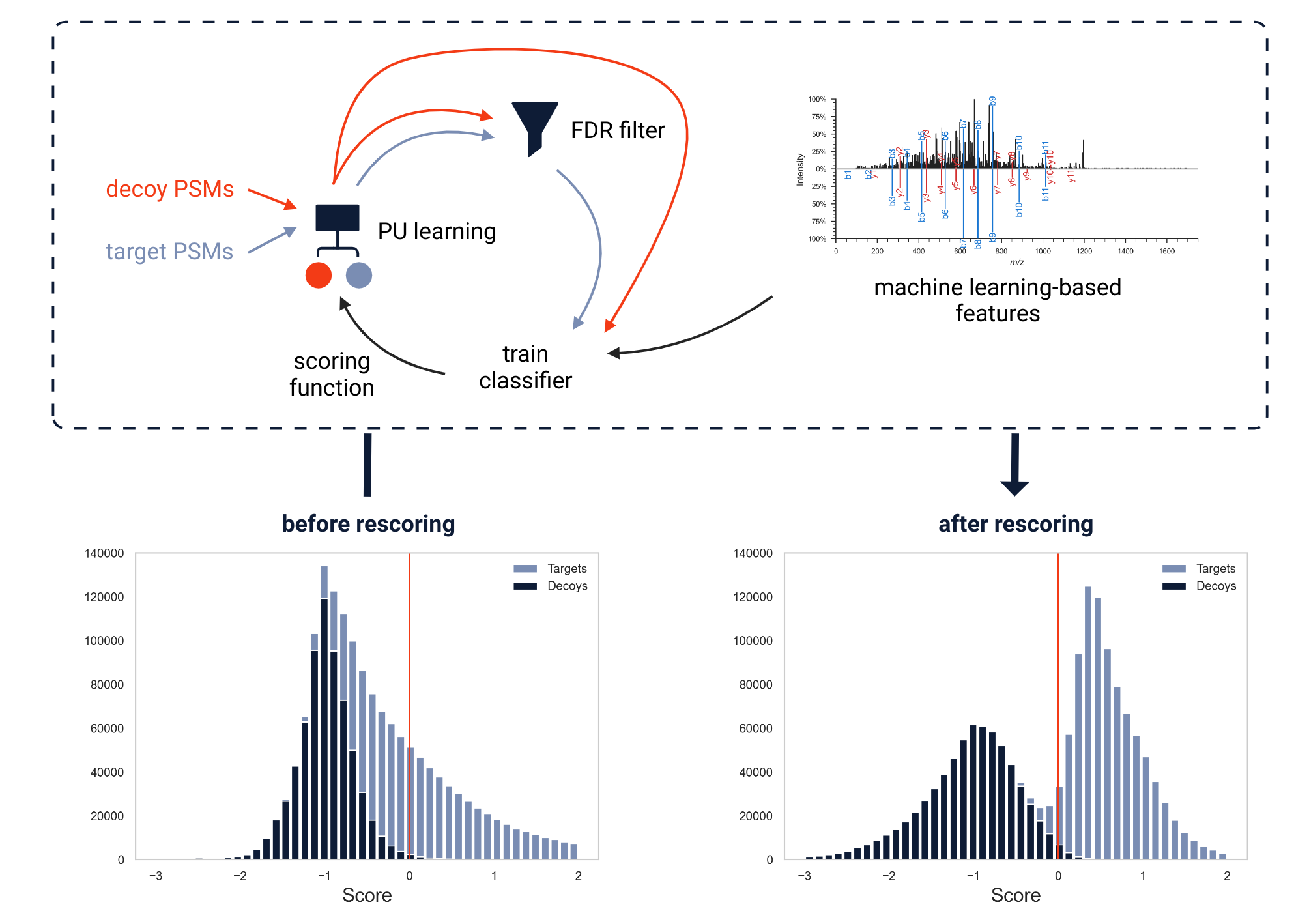 Adams, C. Machine Learning-Based Peptide-Spectrum Match Rescoring Opens Up the Immunopeptidome. PROTEOMICS, in press (2023).
PU LEARNING FOR OPTIMIZED MS DATA ANALYSIS
No ground truth during MS/MS spectrum annotation
Target–decoy competition is used to estimate false discovery rates
PU learning increases the accuracy and sensitivity of sequence database searching
Machine learning-derived features boosts PSM rescoring